Winners are grinners!
Award for “speed”
Fluent thinking – generating a successful idea
Intellectual playfulness – bending the rules to create a new form
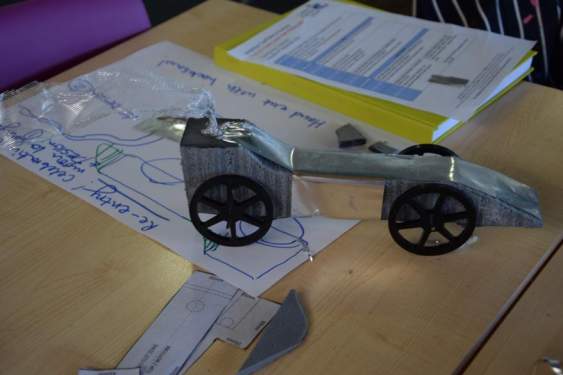 Stephen  and Emma
A slimed down design. The narrowest car on the track!
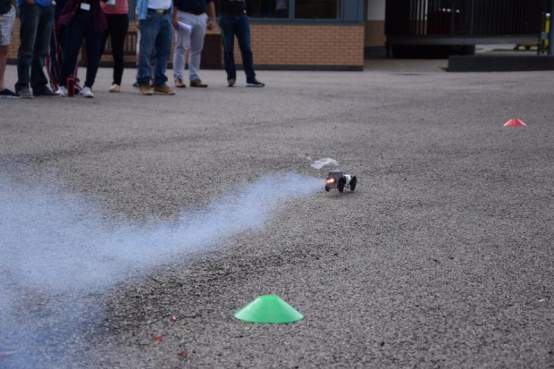 Award for “aesthetics”
Originality – conceiving something entirely new.
Evolutionary / revolutionary thinking – building on the existing idea and diverting away from it!
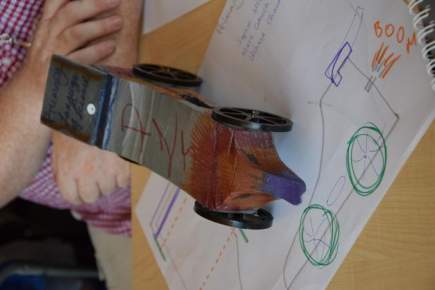 David’s pick:-
Ushma, Mark and Sophie
The duck billed design!
A special mention for this design and addition of a driver!!
VAAs Award
“Collaboration and perseverance” – Overcame adversity (cutting off the exhaust end of the block), then starting from scratch and managing to get a finished car to the 



A special mention to the 3 wheeled effort of Phil and Alex – for those who are not aware, Phil is a member of Leadership and Alex is our new head of Design and Technology!  (see video clip!)

Bloopers.mp4
Carolyn, Kirsty and Claire